日本胎児心臓病学会ＣＯ Ｉ 開示　様式１　　サンプル（スライド表示）　　　　　口頭発表に際し、申告すべきＣＯＩ状態がない場合
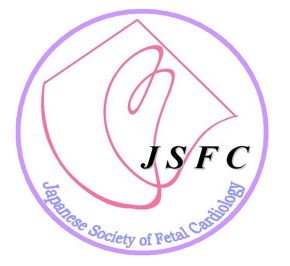 発表者名（※全員の氏名を記載する）
演題発表に関連し、発表者および全ての
共同発表者には過去3年間において、開示
すべきCO I 関係にある企業などはありません。